Distribution of X: (nknw096)
data toluca;
	infile 'H:\CH01TA01.DAT';
	input lotsize workhrs;
	seq=_n_;

proc print data=toluca; 
run;
Distribution of X: Descriptive
proc univariate data=toluca plot; 
	var lotsize workhrs;
run;
Distribution of X: Descriptive (1)
Distribution of X: Descriptive (2)
Distribution of X: Descriptive (3)
Distribution of X: Descriptive (4)
Stem Leaf                     #  Boxplot                                                     
     12 0                        1     |                                                        
     11 00                       2     |                                                        
     10 00                       2     |                                                        
      9 0000                     4  +-----+                                                     
      8 000                      3  |     |                                                     
      7 000                      3  *--+--*                                                     
      6 0                        1  |     |                                                     
      5 000                      3  +-----+                                                     
      4 00                       2     |                                                        
      3 000                      3     |                                                        
      2 0                        1     |                                                        
        ----+----+----+----+                                                                    
    Multiply Stem.Leaf by 10**+1
Distribution of X: Sequence plot
title1 h=3 'Sequence plot for X with smooth curve';
symbol1 v=circle i=sm70;
axis1 label=(h=2);
axis2 label=(h=2 angle=90);
proc gplot data=toluca; 
	plot lotsize*seq/haxis=axis1 vaxis=axis2; 
run;
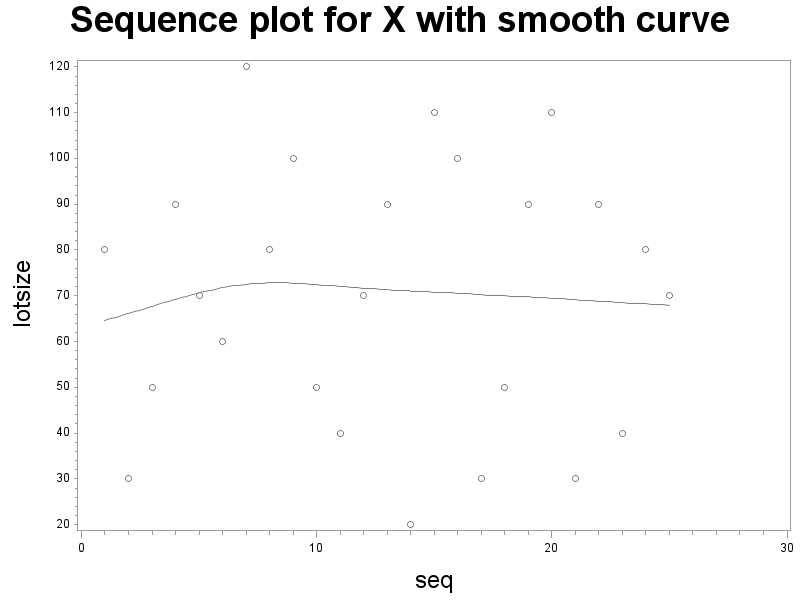 Distribution of X: QQPlot
title1 'QQPlot (normal probability plot)';
proc univariate data=toluca noprint; 
	qqplot lotsize workhrs / normal (L=1 mu=est sigma=est); 
run;
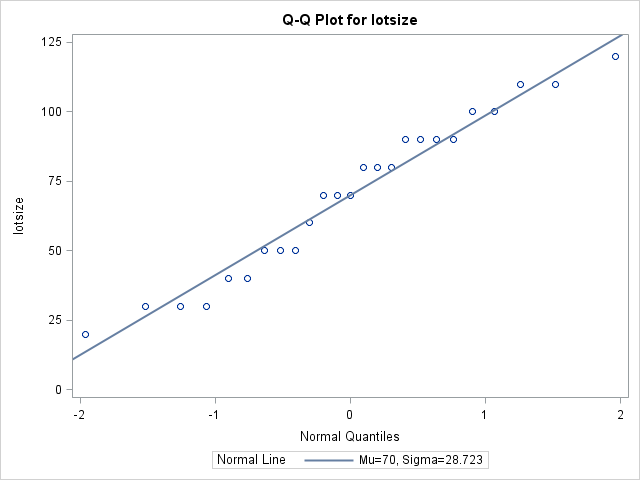 Quadratic: (nknw100quad.sas)
title1 h=3 'Quadratic relationship';
data quad; 
   do x=1 to 30; 
      y=x*x-10*x+30+25*normal(0);
      output;
   end;
proc reg data=quad;
   model y=x;
   output out=diagquad r=resid; 
run;
Quadratic: Example (cont)
symbol1 v=circle i=rl;
axis1 label=(h=2);
axis2 label=(h=2 angle=90);
proc gplot data=quad;
   plot y*x/haxis=axis1 vaxis=axis2;
run;
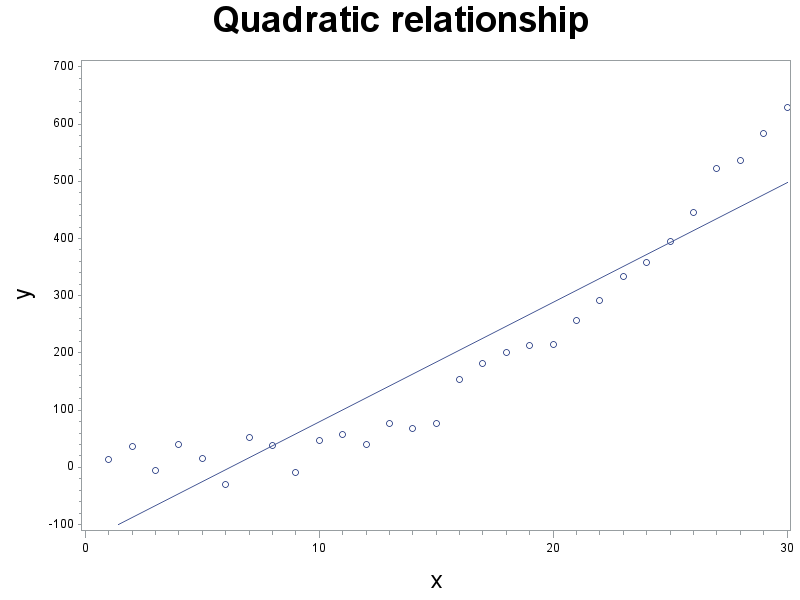 Quadratic: Example (cont)
symbol1 v=circle i=sm60;
proc gplot data=quad;
   plot y*x/haxis=axis1 vaxis=axis2;
run;
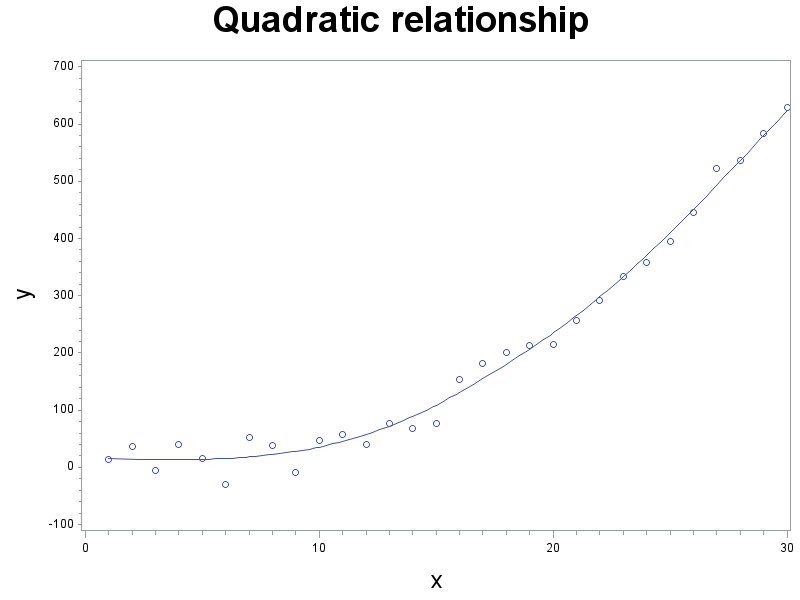 Quadratic: Example (cont)
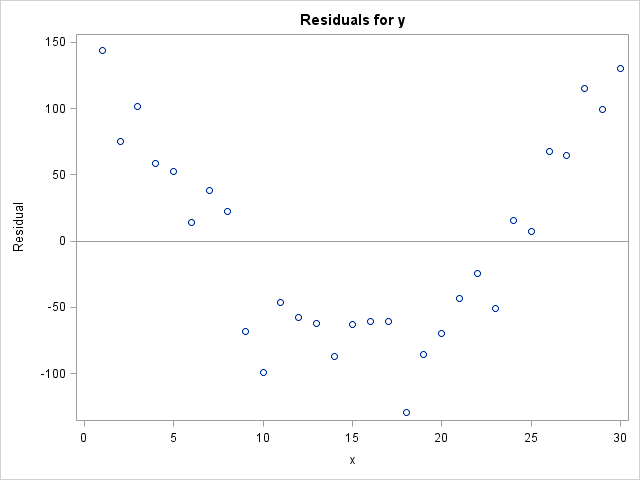 Quadratic: Example (cont)
proc gplot data=diagquad;
   plot resid*x/ vref=0 haxis=axis1 vaxis=axis2;
run;
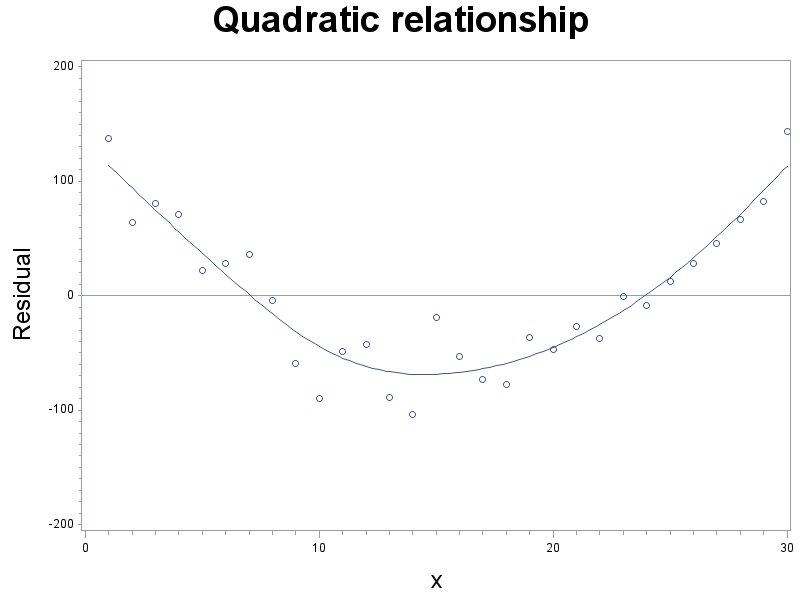 Quadratic: Example (cont)
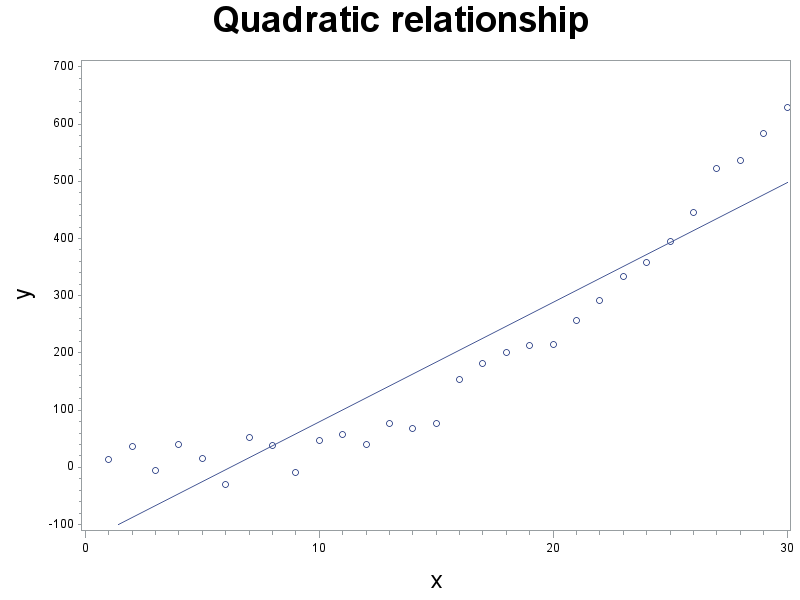 Heteroscediastic:  (nknw100het.sas)
title1 h=3 'Heteroscedastic';
axis1 label=(h=2);
axis2 label=(h=2 angle=90);
Data het; 
   do x=1 to 100; 
      y=100*x+30+10*x*normal(0);
      output;
   end;
proc reg data=het;
   model y=x;
run;
Heteroscediastic: Example (cont)
symbol1 v=circle i=sm60;
proc gplot data=het;
   plot y*x/haxis=axis1 vaxis=axis2;
run;
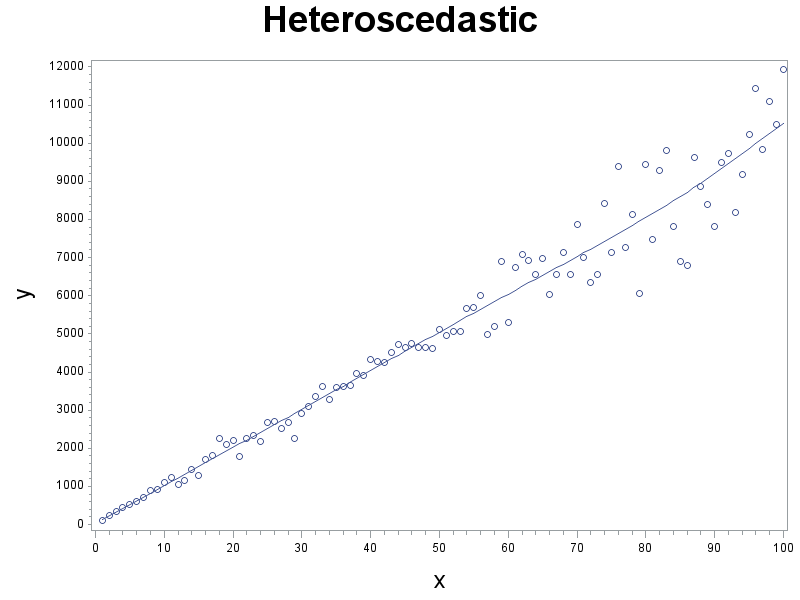 Heteroscediastic: Example (cont)
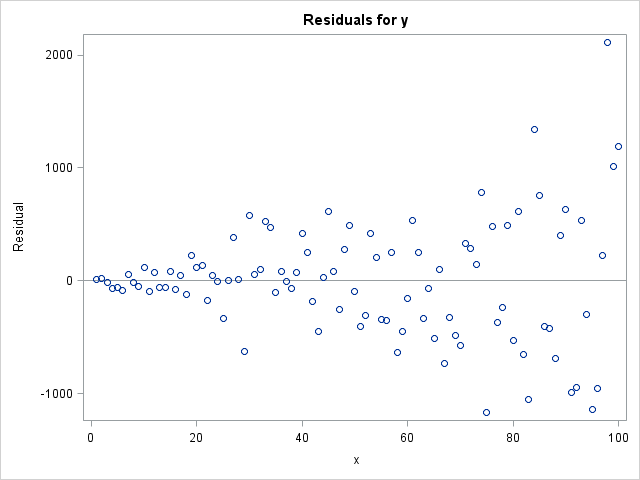 Heteroscediastic: Example (cont)
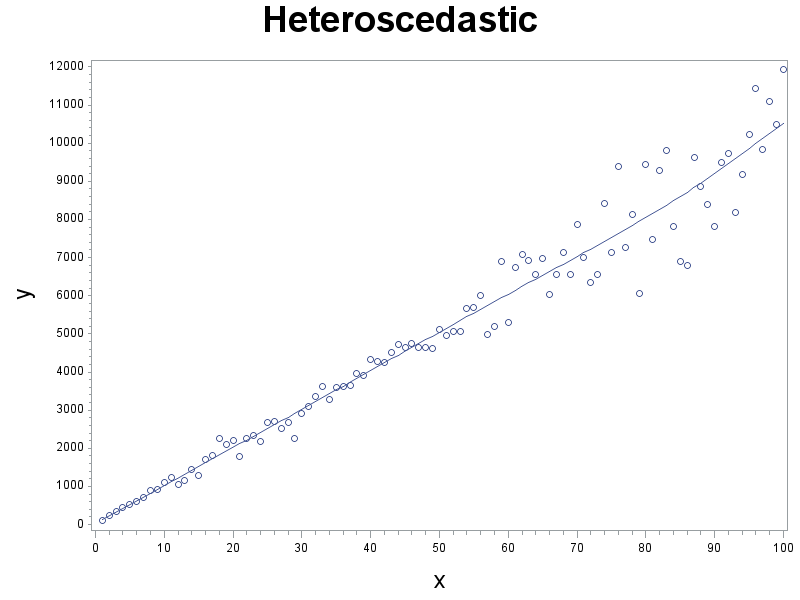 Outlier: Example1 (nknw100out.sas)
title1 h=3 'Outlier at x=50';
axis1 label=(h=2);
axis2 label=(h=2 angle=90);
data outlier50; 
   do x=1 to 100 by 5; 
      y=30+50*x+200*normal(0);
      output;
   end;
   x=50; y=30+50*50 +10000;
   d='out'; output;
proc print data=outlier50; run;
Outlier: Example1 (cont)
Outlier: Example1 (cont)
Code:
Without outlier:			With outlier:
proc reg data=outlier50;	proc reg data=outlier50;
   model y=x;			model y=x;
   where d ne 'out';
Outlier: Example1 (cont)
symbol1 v=circle i=rl;
proc gplot data=outlier50;
   plot y*x/haxis=axis1 vaxis=axis2;
run;
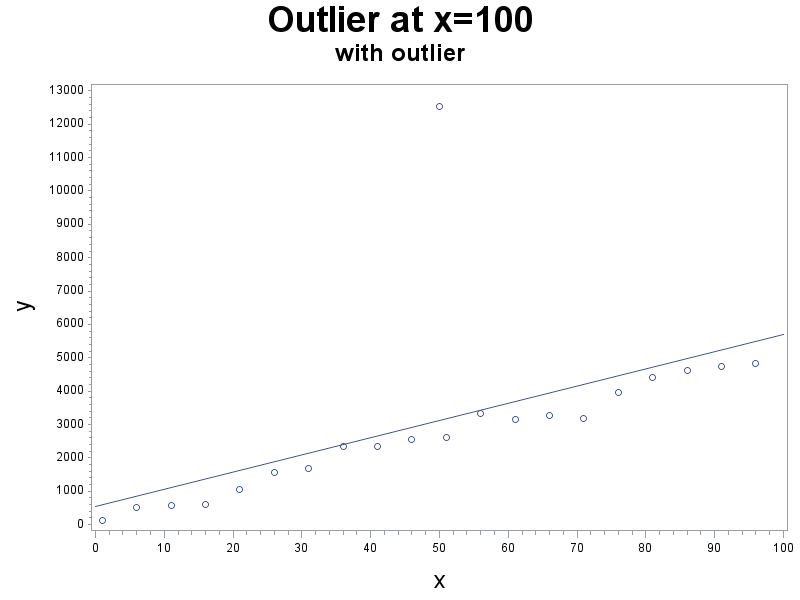 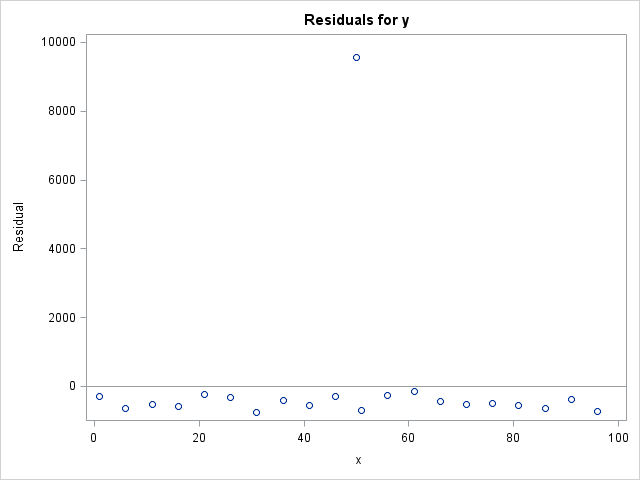 Outlier: Example2 (nknw100out.sas)
title1 h=3 'Outlier at x=100';
data outlier100; 
   do x=1 to 100 by 5; 
      y=30+50*x+200*normal(0);
      output;
   end;
   x=100; y=30+50*100 -10000;
   d='out'; output;
proc print data=outlier100; run;
Outlier: Example2 (cont)
Code:
Without outlier:			With outlier:
proc reg data=outlier100;	proc reg data=outlier100;
   model y=x;			model y=x;
   where d ne 'out';
Outlier: Example2 (cont)
symbol1 v=circle i=rl;
proc gplot data=outlier100;
     plot y*x/haxis=axis1 vaxis=axis2;
run;
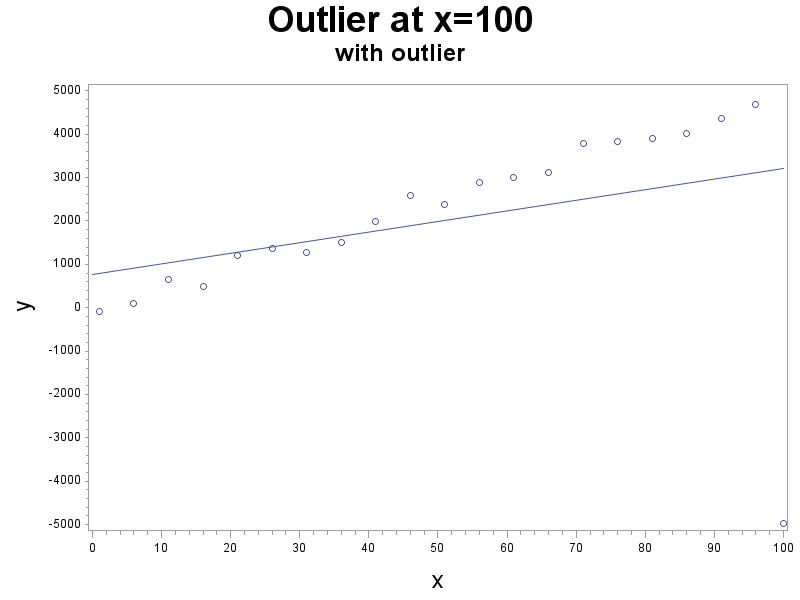 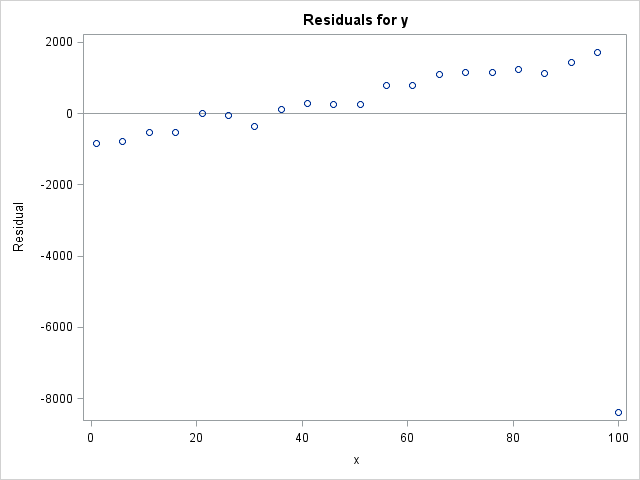 Toluca: Residual Plot (nknw106a.sas)
title1 h=3 'Toluca Diagnostics';
data toluca;
   infile 'H:\My Documents\Stat 512\CH01TA01.DAT';
   input lotsize workhrs;

proc reg data=toluca;
   model workhrs=lotsize;
   output out=diag r=resid; 
run;


symbol1 v=circle cv = red;
axis1 label=(h=2);
axis2 label=(h=2 angle=90);
proc gplot data=diag;
   plot resid*lotsize/ vref=0 haxis=axis1 vaxis=axis2;
run;
quit;
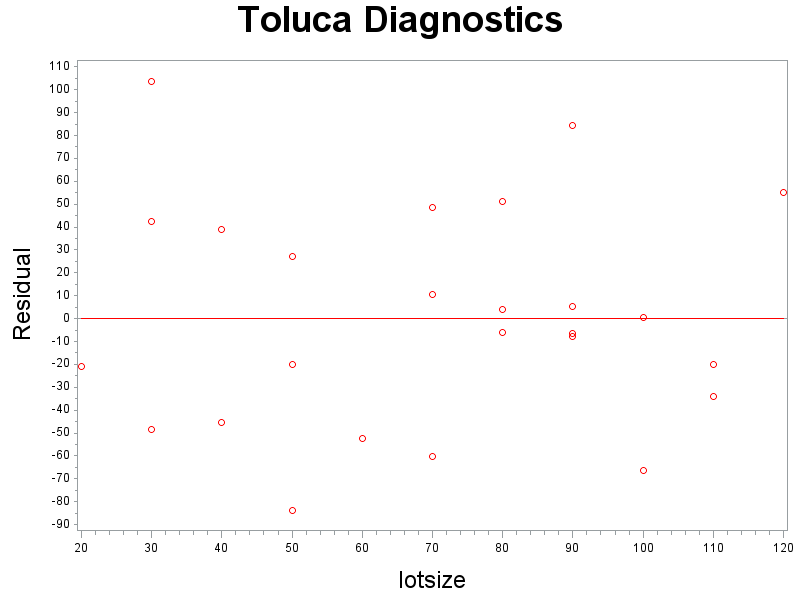 Normality: Toluca (nknw106b.sas)
title1 h=3 'Toluca Diagnostics';
data toluca;
   infile 'H:\My Documents\Stat 512\CH01TA01.DAT';
   input lotsize workhrs;
proc print data=toluca; run;

proc reg data=toluca;
   model workhrs=lotsize;
   output out=diag r=resid;
run; 

proc univariate data=diag plot normal; 
   var resid;
   histogram resid / normal kernel;
   qqplot resid / normal (mu=est sigma=est); 
run;
Normality: Toluca (cont)
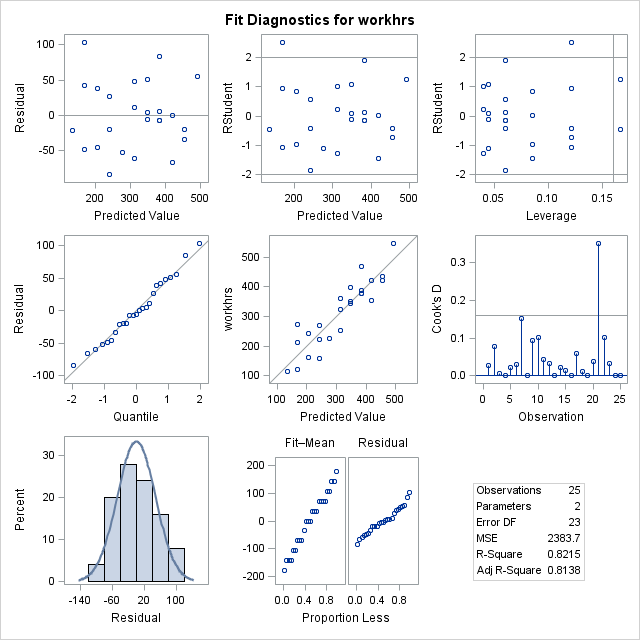 Normality: Toluca (cont)
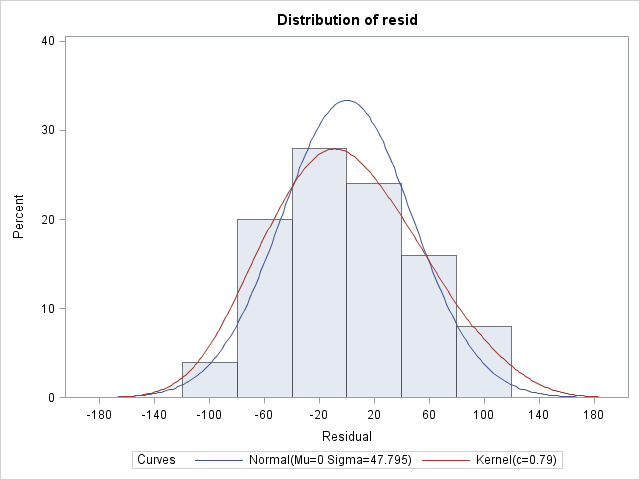 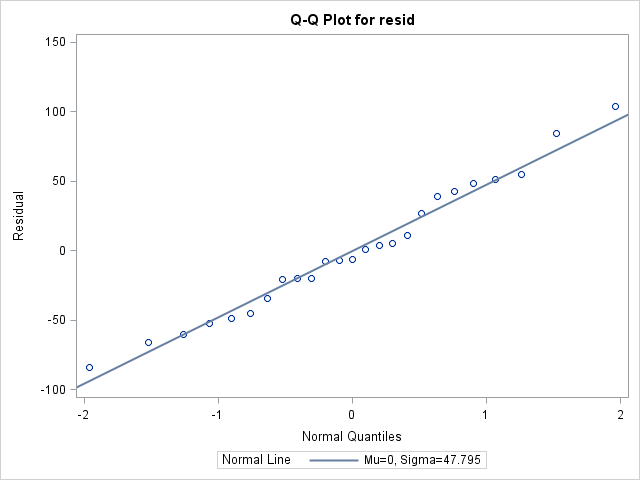 Normal: (nknw100norm.sas)
%let mu = 0;
%let sigma=10;
title1 'Normal Distribution mu='&mu' sigma='&sigma;
data norm; 
   do x=1 to 100; 
      y=100*x+30+rand('normal',&mu,&sigma); output;
   end; 
proc reg data=norm;
   model y=x; 
   output out=diagnorm r=resid;
run;
symbol1 v=circle i=none;
proc univariate data=diagnorm plot normal; 
   var resid;
   histogram resid / normal kernel;
   qqplot resid / normal (mu=est sigma=est); 
run;
Normal: (cont)
Normal Distribution mu=0 sigma=10
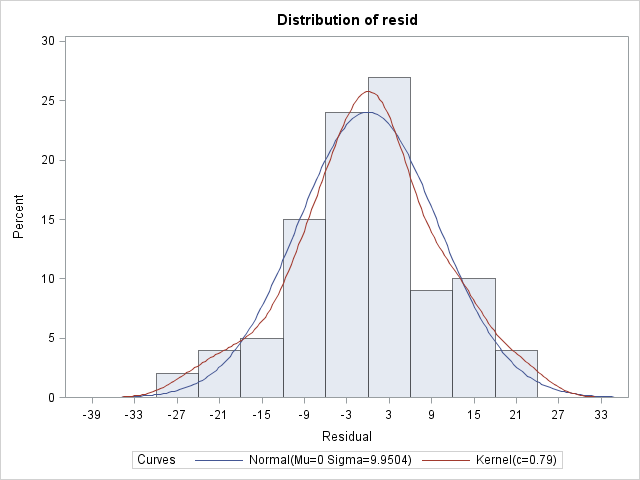 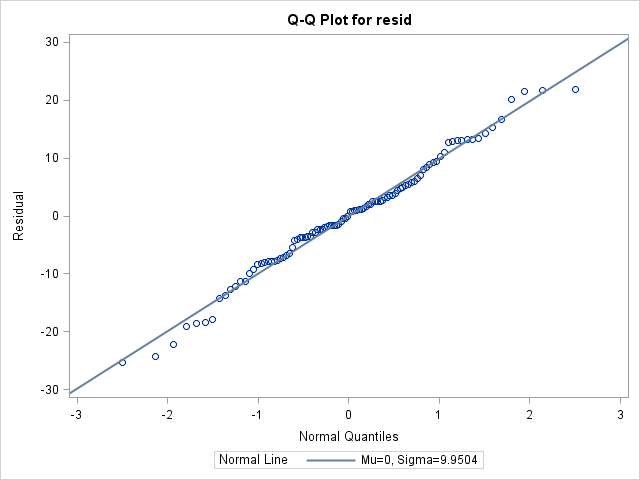 Normality: failure (nknw100nnorm.sas)
title1 'Right Skewed distribution';
data expo; 
   do x=1 to 100; 
      y=100*x+30+exp(2)*rand('exponential'); output;
   end; 
proc reg data=expo;
   model y=x; 
   output out=diagexpo r=resid;
run;

symbol1 v=circle i=none;
proc univariate data=diagexpo plot normal; 
   var resid;
   histogram resid / normal kernel;
   qqplot resid / normal (mu=est sigma=est); 
run;
Normality: right skewed (cont)
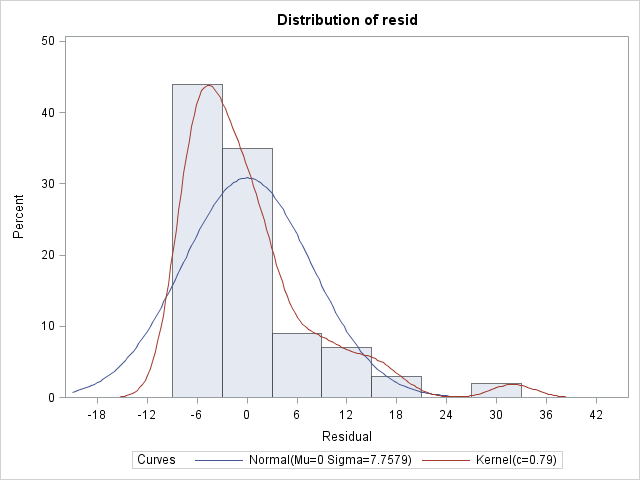 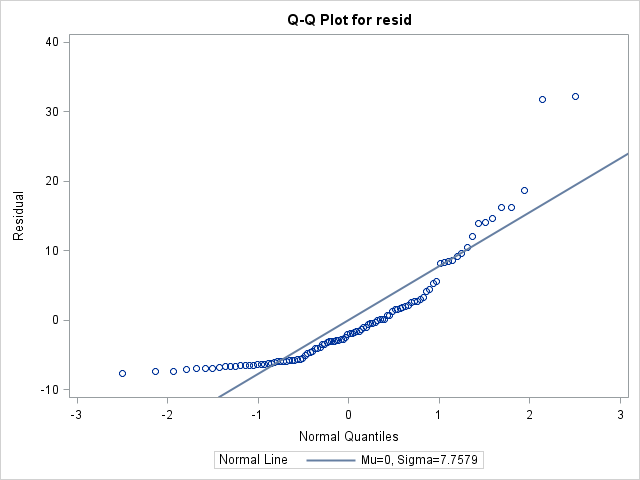 Normality: left skewed (cont)
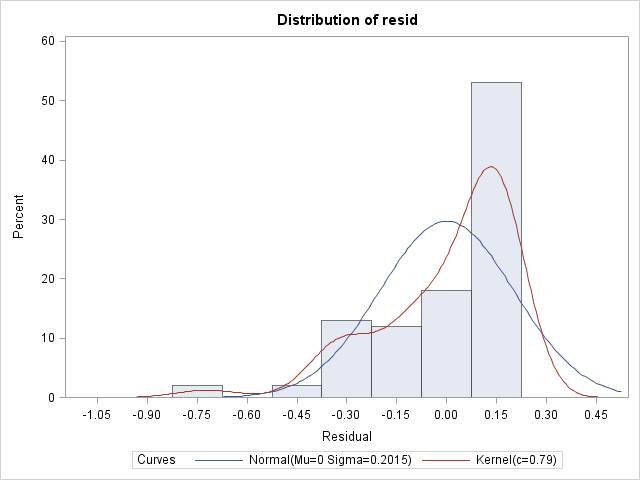 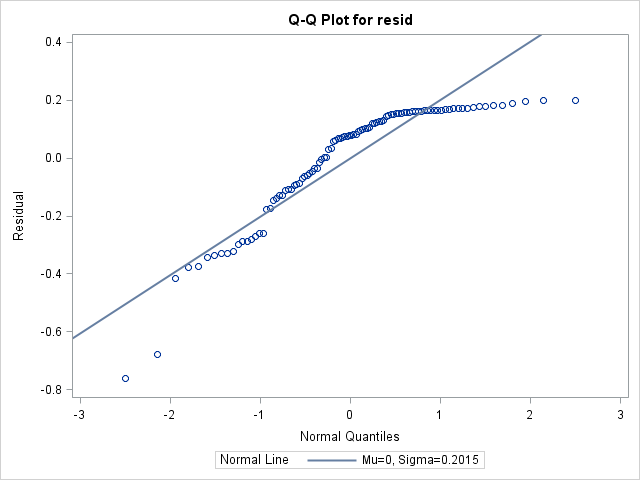 Normality: long tailed (cont)
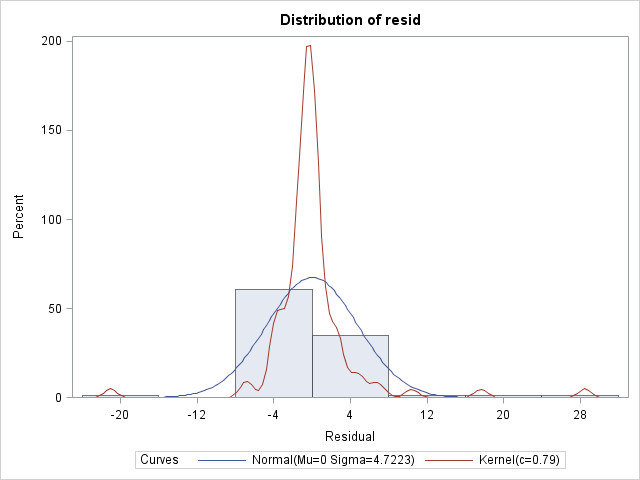 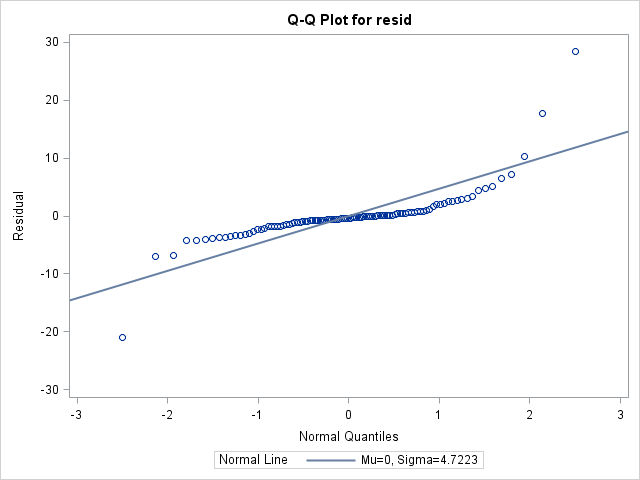 Normality: short tailed (cont)
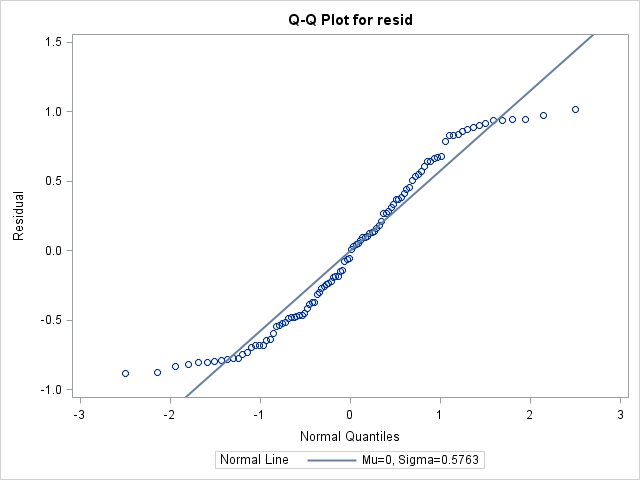 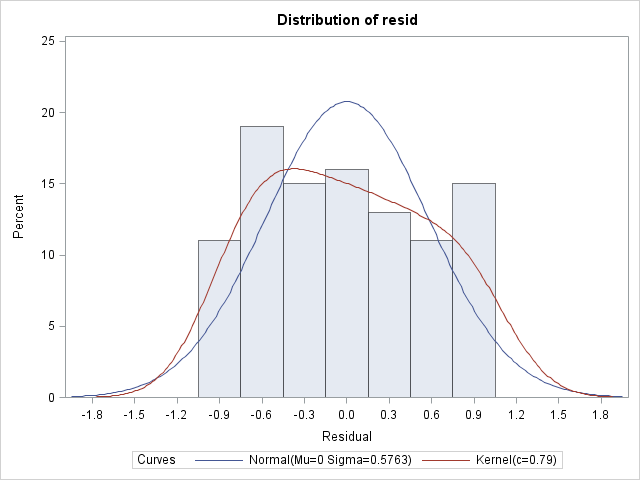 Normality: nongraphical
proc univariate data=diagy normal; 
   var resid;
run;
Toluca:
Normality (nongraphical) cont.
Normality (nongraphical): Right Skewed
Normality (nongraphical): Left Skewed
Normality (nongraphical): Long Tailed
Normality (nongraphical): Short Tailed
Transformations (X)
Transformations (Y)
Y’ =              Y’ = log10 Y       Y’ = 1/Y
Note: a simultaneous transformation on X may also be helpful or necessary.
Equations for Box-Cox Procedure
where
Box-Cox: Plasma (boxcox.sas)
Y = Plasma level of polyamine
X = Age of healthy children
n = 25
Box-Cox: Example (Input)
data orig; input age plasma @@;
cards;
0 13.44 0 12.84 0 11.91 0 20.09 0 15.60
1 10.11 1 11.38 1 10.28 1 8.96 1 8.59
2 9.83 2 9.00 2 8.65 2 7.85 2 8.88
3 7.94 3 6.01 3 5.14 3 6.90 3 6.77
4 4.86 4 5.10 4 5.67 4 5.75 4 6.23
;
proc print data=orig; run;
Box-Cox: Example (Y vs. X)
title1 h=3'Original Variables';
axis1 label=(h=2);
axis2 label=(h=3 angle=90);
symbol1 v=circle i=rl;
proc gplot data=orig;
 plot plasma*age/haxis=axis1 vaxis=axis2;
run;
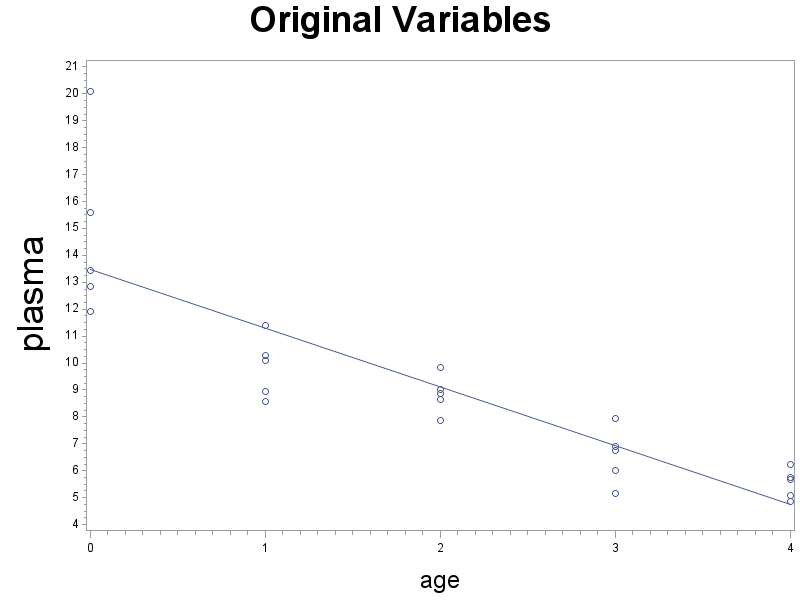 Box-Cox: Example (regression)
proc reg data=orig;
	model plasma=age;
	output out = notrans r = resid;
run;
Box-Cox: Example (resid vs. X)
symbol1 i=sm70;
proc gplot data = notrans;
	plot resid*age / vref = 0 haxis=axis1 vaxis=axis2;
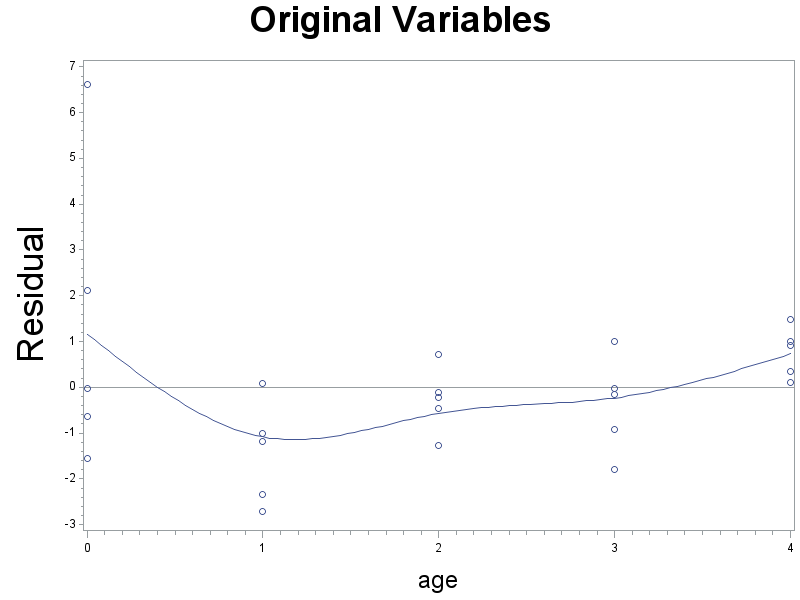 Box-Cox: Example (QQPlot)
proc univariate data=notrans noprint; 
	var resid;
	histogram resid/normal kernel;
    qqplot resid/normal (mu = est sigma=est);
run;
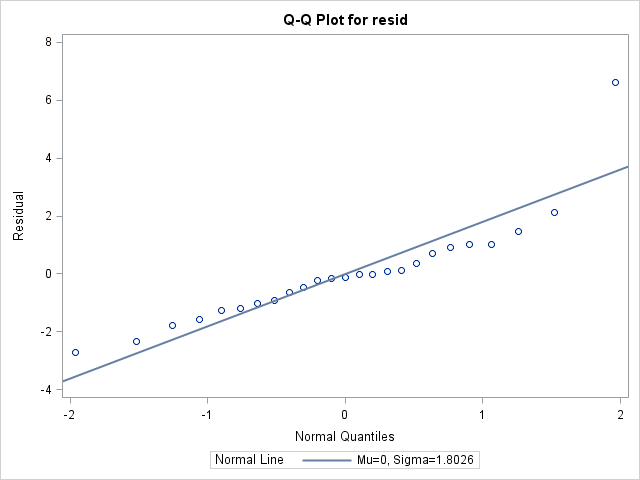 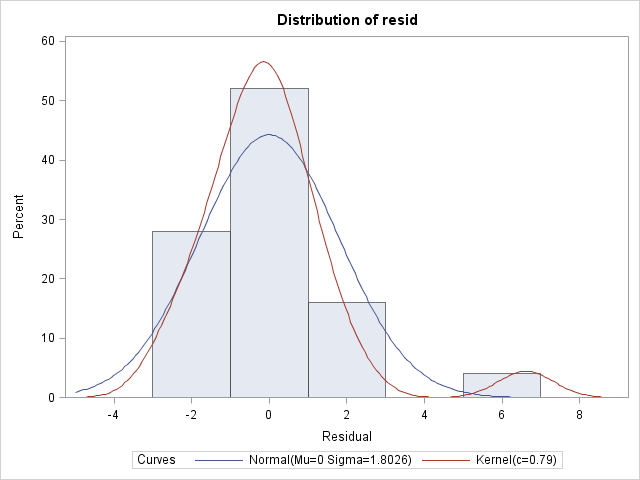 Box-Cox: Example (find transformation)
proc transreg data = orig;
	model boxcox(plasma)=identity(age);
run;
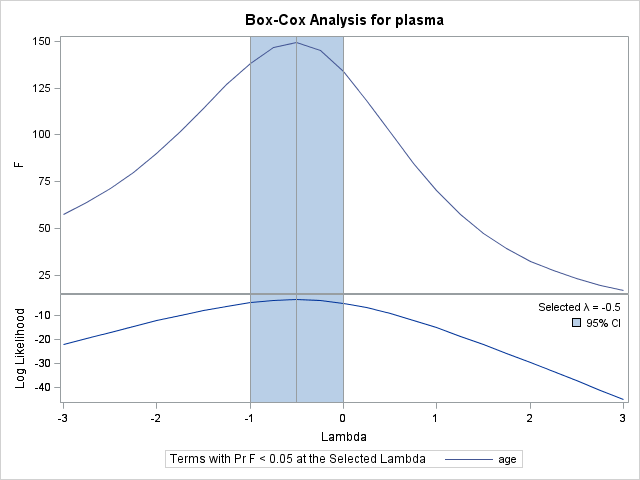 Box-Cox: Example (calc transformation)
title1 'Transformed Variables';
data trans; set orig; 
	logplasma = log(plasma);
	rsplasma = plasma**(-0.5);
proc print data = trans; 
run;
Box-Cox: Log (Y vs. X)
symbol1 i=rl;
proc gplot data = logtrans;
	plot logplasma * age/haxis=axis1 vaxis=axis2;
run;
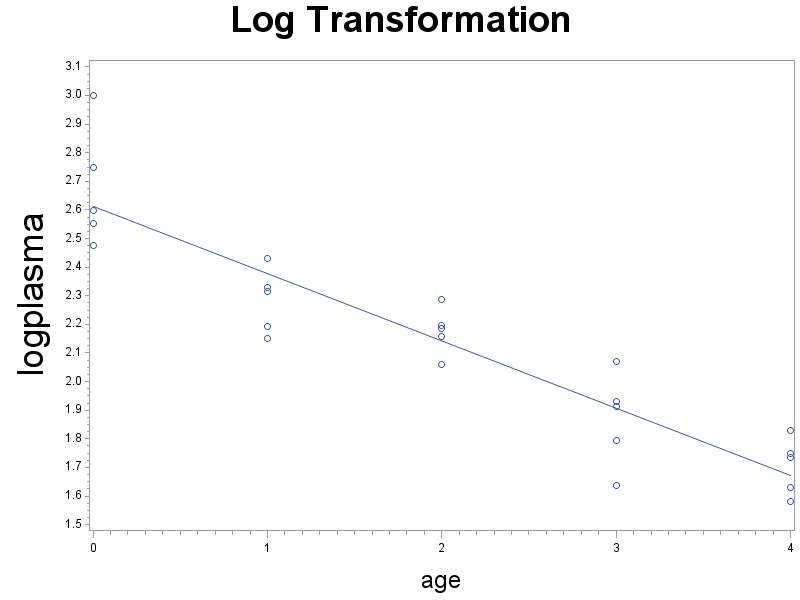 Box-Cox: Log (regression)
proc reg data = trans;
	model logplasma = age;
	output out = logtrans r = logresid;
run;
Box-Cox: Log(resid vs. X)
symbol1 i=sm70;
proc gplot data = logtrans;
	plot logresid * age / vref = 0 haxis=axis1 vaxis=axis2;
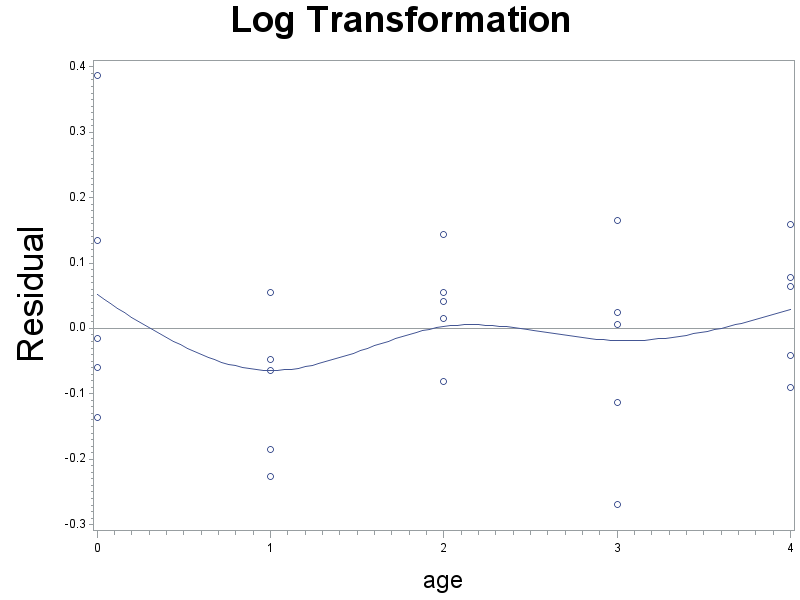 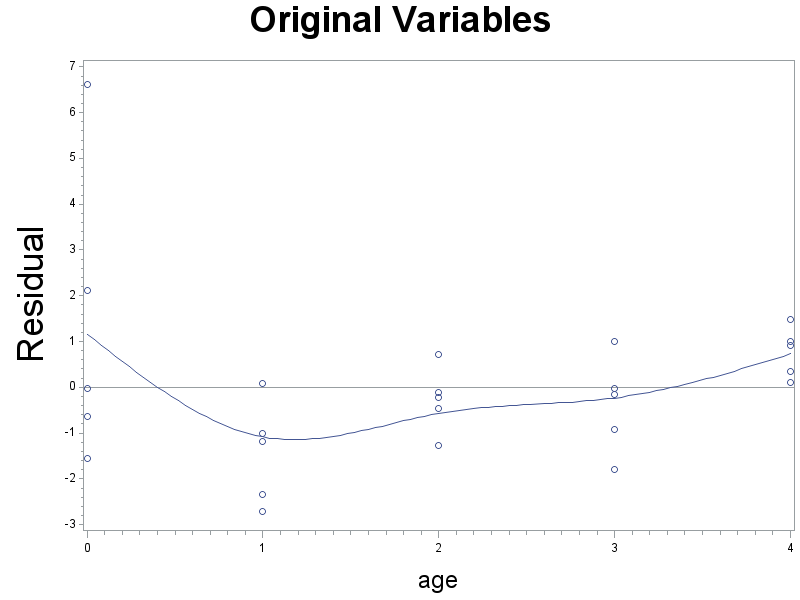 Box-Cox: Log(QQPlot)
proc univariate data=logtrans noprint; 
	var logresid; 
	histogram logresid/normal kernel;
    qqplot logresid/normal (L=1 mu = est sigma = est);
run;
Box-Cox: Log(QQPlot (cont))
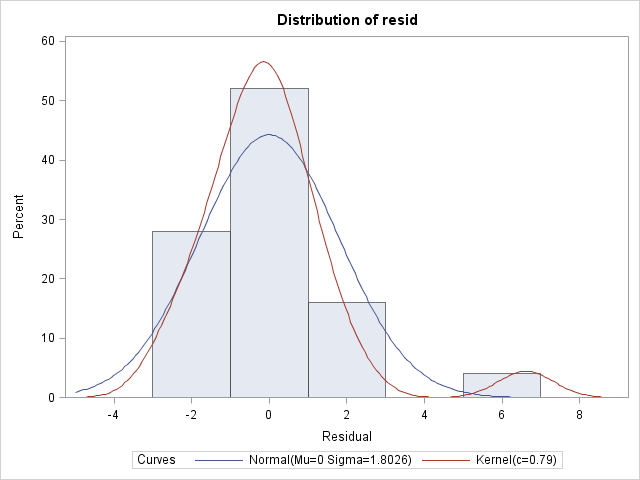 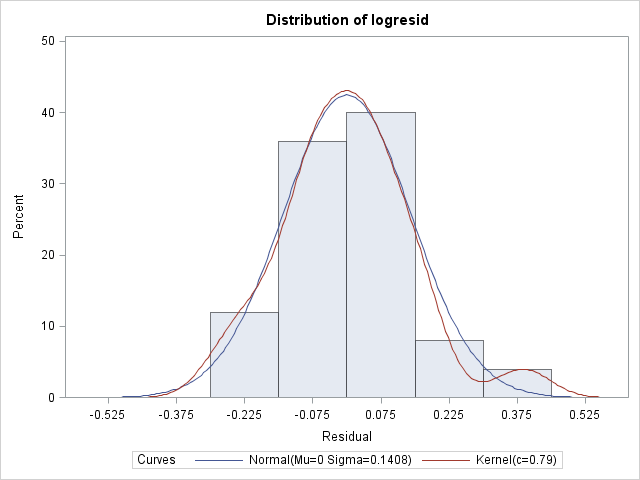 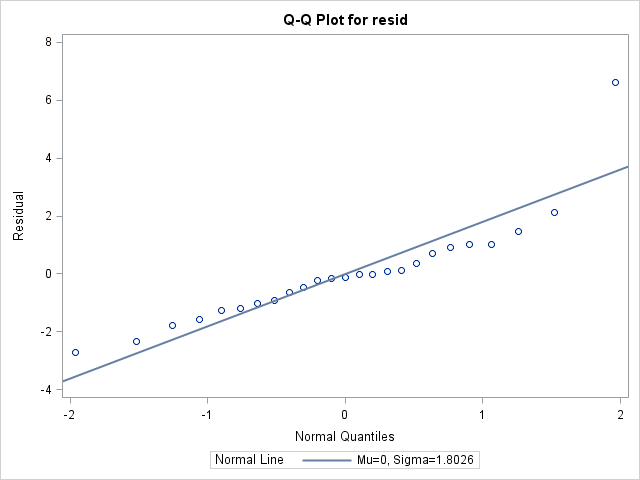 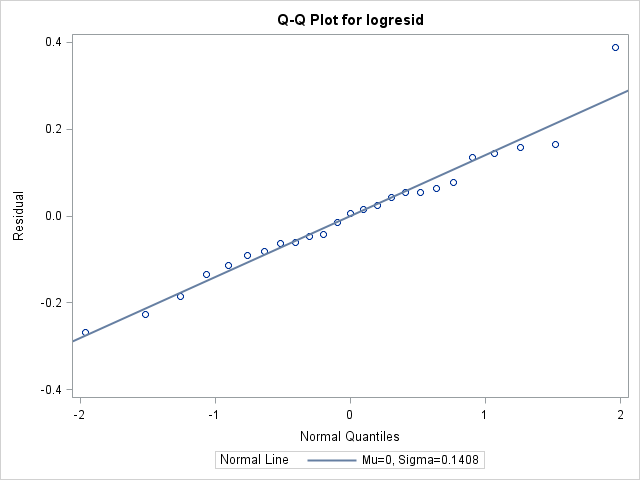 Box-Cox: Reciprocal Sq. Rt. (Y vs. X)
title1 h=3 'Reciprocal Square Root Transformation';
symbol1 i=rl;
proc gplot data = trans;
	plot rsplasma * age/haxis=axis1 vaxis=axis2;
run;
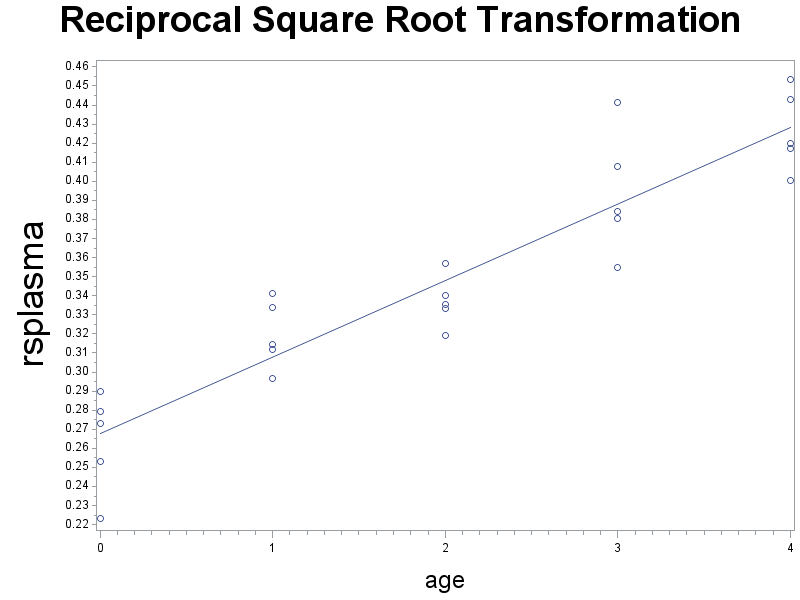 Box-Cox: Reciprocal Sq. Rt. (regression)
proc reg data = trans;
	model rsplasma = age;
	output out = rstrans r = rsresid;
run;
Box-Cox:  Reciprocal Sq. Rt. (resid vs. X)
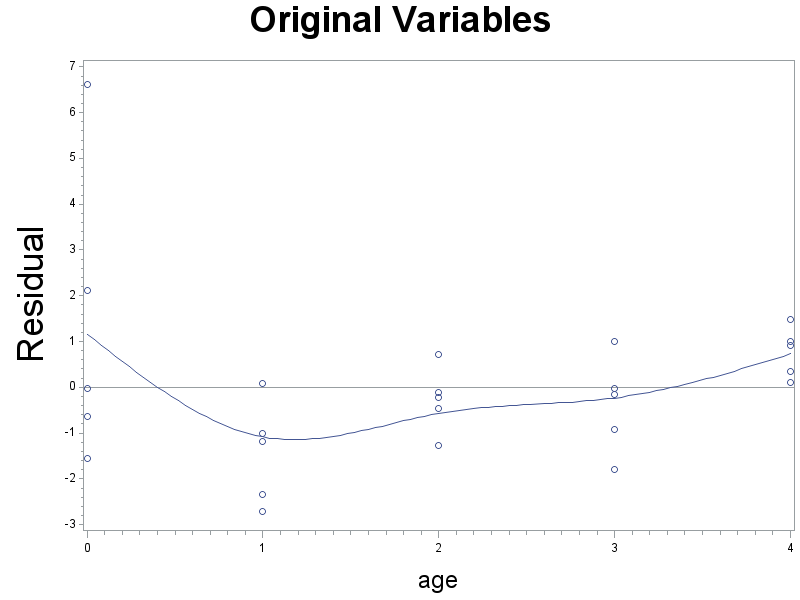 symbol1 i=sm70;
proc gplot data = rstrans;
	plot rsresid * age / 
        vref = 0 haxis=axis1 vaxis=axis2;
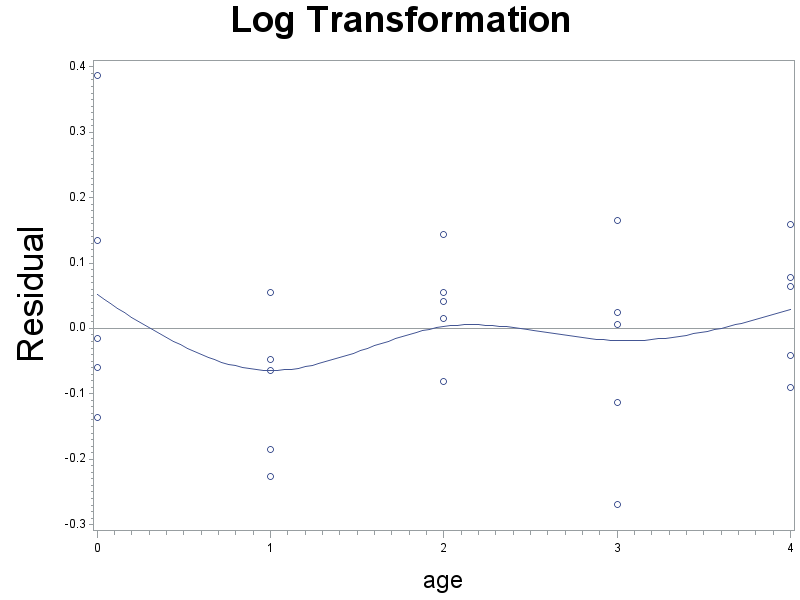 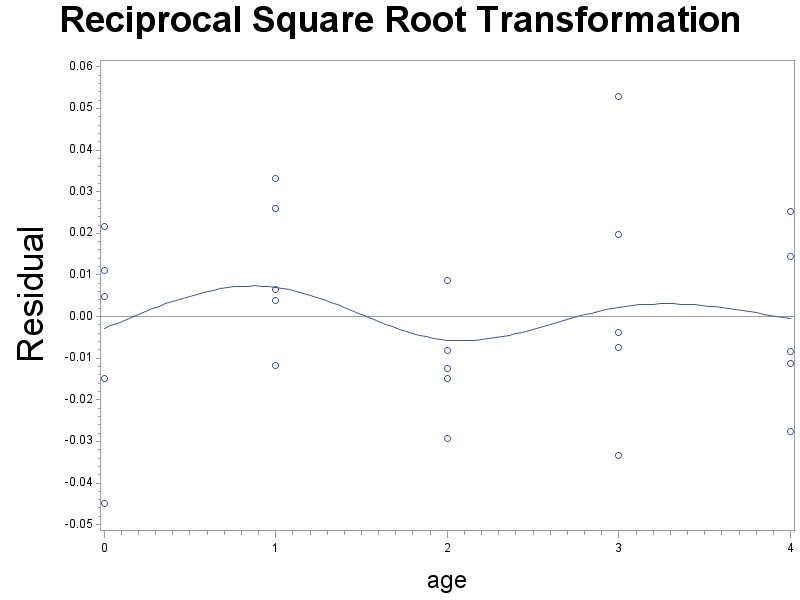 Box-Cox: Reciprocal Sq. Rt. (QQPlot)
proc univariate data=rstrans noprint; 
	var rsresid; 
	histogram rsresid/normal kernel;
	qqplot/normal (L=1 mu = est sigma = est);
run;
Box-Cox: Reciprocal Sq. Rt. (QQPlot, cont)
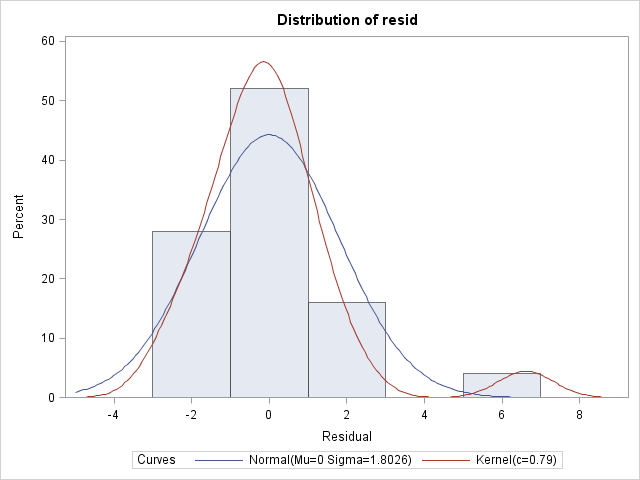 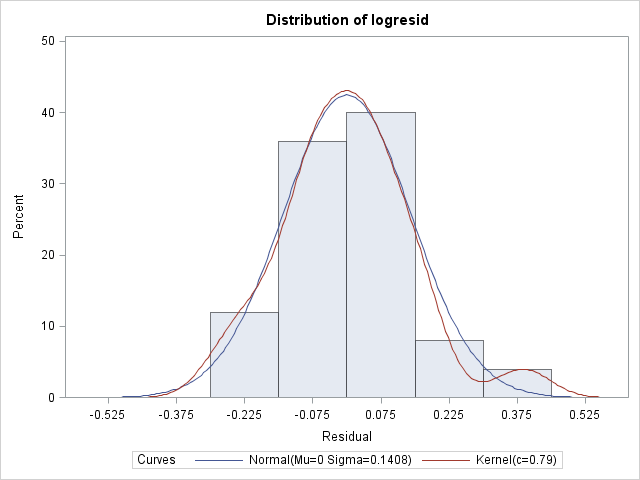 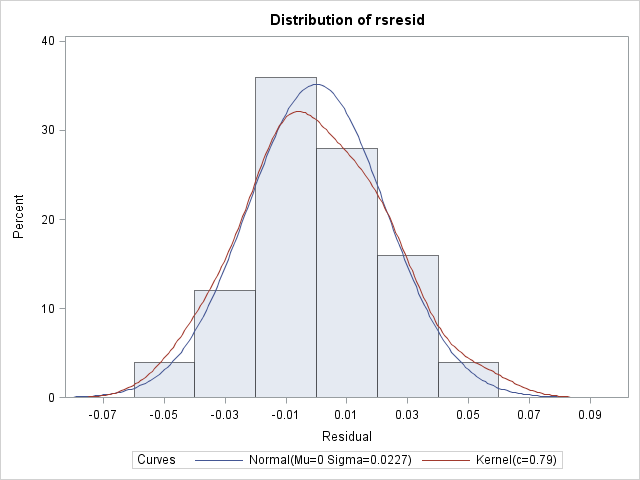 Box-Cox: Reciprocal Sq. Rt. (QQPlot, cont)
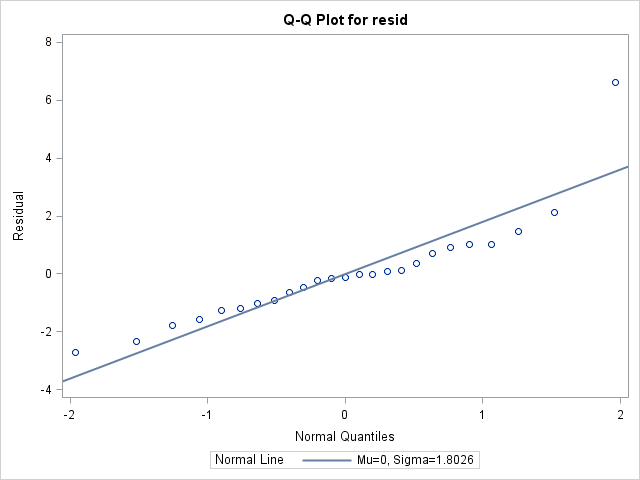 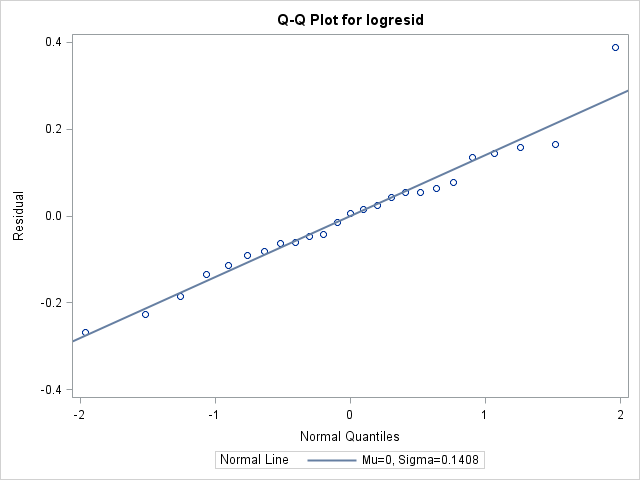 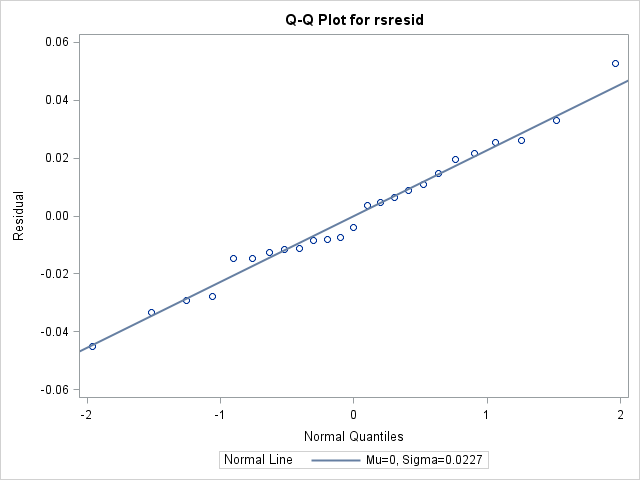 Calculation of tc: (knnl155.sas)
data tcrit;
alpha = 0.05; n = 25; g = 2;
percentile = 1 - alpha/g/2; df = n - 2;
tcrit = tinv(percentile,df);
run;

proc print data=tcrit; run;
Calculation of S: (knnl155.sas)
data Scheffe;
alpha = 0.05; n = 25; g = 2;
percentile = 1 - alpha; dfn = g; dfd = n - 2;
S = sqrt(2*Finv(percentile,dfn,dfd));

proc print data=Scheffe; run;